به نام خدا
موضوع : آسيب هاِي رايج در ميان ورزشكاران رشته تكواندو
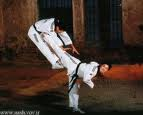 مقدمه 
درعصرحاضر وهمزمان با پيشرفت علمي فرهنگي ورزشي در جوامع ورزشكاران رشته هاي مختلف نيز تخصصي تر و اصولي تر نسبت به گذشته تمرين مي كنند در رشته هاي مختلف ورزشي بنا به اهداف آن رشته و يا سبك آن گاهاً آسيبهاي بوجود مي آيد كه اين آسيبها در بعضي مواقع در تمام ورزشكاران عموميت دارد و بعضي از مواقع اختصاصاً منحصر به رشته ورزشي خاصي يا اكثر اوقات در رشته ورزشي خاصي اتفاق مي افتد مثلاً شكستن گوش در كشتي گيران و يا شكستن بيني در رزمي كاران مخصوصاً افرادي كه به ورزش بوكس مي پردازند.
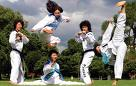 هدف ازتحقيق اين است كه شايع ترين آسيبي كه در ميان ورزشكاران تكواندو كه هركدام از آنان حداقل 1 يا 2 مقام استاني دارند ، چيست و راههاي پيشگيري آن را مورد برسي قرار دهيم .
دومين هدف اين است كه اساسا“ آسيب شايع در چه زماني و در چه تكنيكي(درچه ضربه اي)  و درچه حالتي از تمرين يا مسابقه بوجود مي آيد ‌‌‌‌(در حمته يا ضد حمله)
هدف ديگر اين تحقيق اين است كه آيا كمكهاي اوليه ارائه شده، و در صورت ارائه كمكهاي اوليه در زمان بروز آسيب، تاثيري در روند بهبود و جلوگيري از پيشروي آسيب داشته است ؟
براي گردآوري اطلاعات اين تحقيق از پرسسش نامه هايي استفاده كرديم كه اين پرسش نامه ها را با كمك استاد واحد  كمكهاي اوليه ، سركارخانم كاظميان طرح گرديد كه سوالات پرسشنامه ها به صورت زير است :
1-عضوكه آسيب ديده ؟
2-زمان بروز آسيب ؟
3-آسيب در تمرين بوده يا در مسابقه؟
4-اگر در زمان مسابقه بوده در حمله بوده يا ضدحمله؟
5-آيا از وسايل حفاظتي استفاده كرده بوديد؟چه مقدار تاثير داشته است؟
6-آيا قبل از مسدوميت گرم كرده بوديد؟
7-آيا كمكهاي اوليه ارائه شده بود؟
8-كمككهاي اوليه از چه نوع بود(كمپرس آب سرد ..ماساژ..بانداژ ..بي حسي؟
9-آيا كمكهاي اوليه تاثيري در روند بهبود داشت است؟
10-مدت زمان بهبودي عضو آسيب ديده چقدر بوده؟
11-آيا در طول آسيب ديدگي به پزشك مراجعه كرديد؟
12-آيا دستورات پزشك را در دوره درمان رعايت كرديد؟چه مقدار تاثير داشت؟
13-تكنيك و ضربهاي را كه در آن دچار آسيب شديد را ذكر كنيد؟
گزارش تحقيق :
در اين تحقيق ما از 30 نفر كه همه آنها مقامهاي استاني و گاها“ كشوري نيز در ميان آنان وجود دارد استفاده كرديم و از آسيب هاي جزئي و سطحي چشم پوشي كرديم.
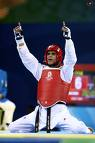 آسيبهاي مشاهده شده در تحقيق بصرت زير بود:
1-مفصل زانو كه بزگترين مفصل بدن است 
2-مفصل مچ پا(شست پا –تاندون روي پا)
3-شكستگي و درآمدگي
در اين تحقيق از 30 نفر 23نفر آسيب ديده بودند . 
12نفر دچار آسيب زانو بودن كه بيشتر بر اثر قفل مفصل شديد ، بيش از حد باز شدن و ضربه به داخل زانو وچرخش خارجي بود.
4مورد مربوط به آسيب درآمدگي شست پا ،پارگي تاندون روي پا،درآمدگي استخوانهاي ريز مچ پا.
چهار مورد ديگر مربوط به شكستگي است كه در شست پا و شكستگي دست و مچ دست بر اثر دفاع نامناسب است.
يك  مورد آسيب كشيدگي  تاندون آشيل وعضله دوقلو بر اثر ضربه پاكات نريوچاگي بود كه به علت گرم نكردن و بند شدن پا به حريف و افتادن در زاويه مخالف، بوجود آمده بود.
دو مورد مربوط به كشيدگي عضله بود كه 1چهارسر ران و 2 امسترينگ ، هردو آن بر اثر گرم نكردن و اصابت ضربه ايجاد شوده بود.
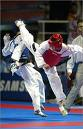 11مورد از آسيبهاي بوجود آمده درزمان مسابقه  كه در بين صبح تا ظهر و با ندرت در بعد از ظهر اتفاق افتاده و اكثرا“شست پا ، زانو بوده است 
12 آسيب ديگر در زمان تمرين و آن هم در بعد از ظهر در بين ساعت 5 الي 9 اتفاق افتاده است.
به غير از دو مورد از آسيبها  كه در اثر برخورد ضربه پاكات نريوچاگي و تي چاگي بوده مابقي آسيبها يا در اثر برخورد آپدولياچاگي بوده يا در زدن ضربه آپدوليا بوده است.
ضربه آپدوليا با چرخش 90 درجه كمر و پاي تكيهگاه( پاي زير) محل اثابت ضربه به پهلوي حريف، و زدن ضربه با قسمت روي پا ايجاد ميشود.
نمودار دايره اي :
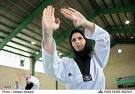 پيروز،  سربلند،  ورزشكار باشيد.